«Конкурс презентаций 
«Великие люди России»
Номинация:Великие государственные и политические деятели, великие военные
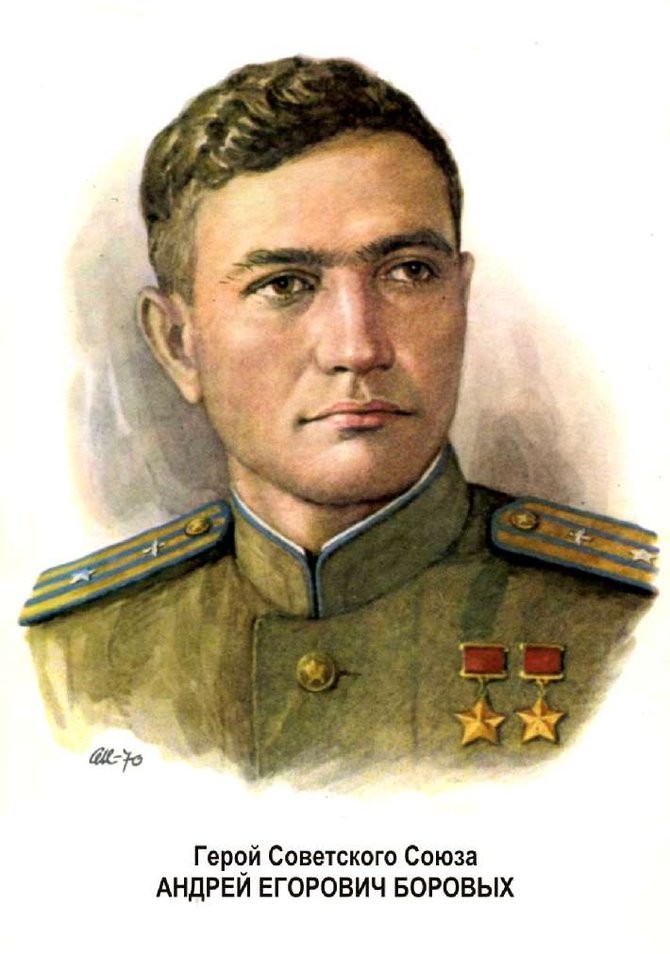 Название:
Летные лики
(о жизни и деятельности А.Е. Боровых )
Дважды Герой Советского Союза
Боровых   Андрей  Егорович
Сайт «Сообщество взаимопомощи учителей Pedsovet.su»
Боровых Андрей Егорович
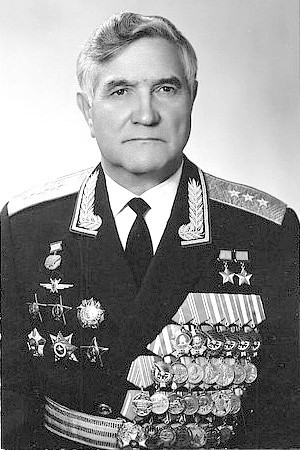 (30 октября 1921, Курск — 7 ноября 1989, Москва) — участник Великой Отечественной войны, дважды Герой Советского Союза, генерал-полковник авиации, командующий авиацией Войск ПВО СССР (1969—1977).
Боровых Андрей Егорович 
родился 30 октября 1921 года в 
Курске, в семье рабочего. Семья 
Андрея Боровых жила в слободе 
Казацкой, в небольшом доме. 
Окончил среднюю школу в 1936 
году ( на сегодняшний момент 
это МБОУ «СОШ №14» города 
Курска). 
Потом поступил на курсы 
шоферов и работал в Курске по 
специальности. Одновременно   занимался в Курском 
аэроклубе, который окончил в 1937 году.
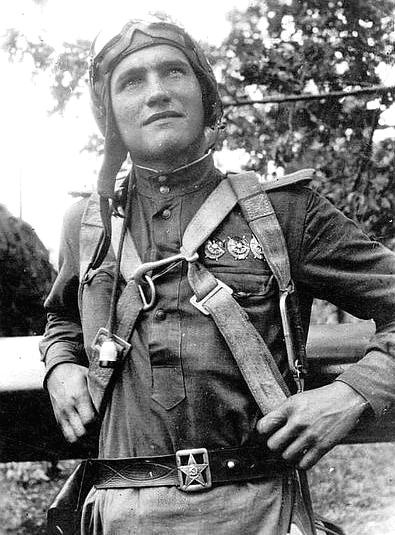 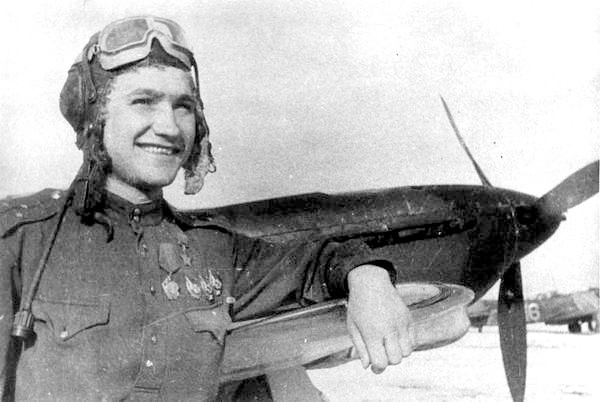 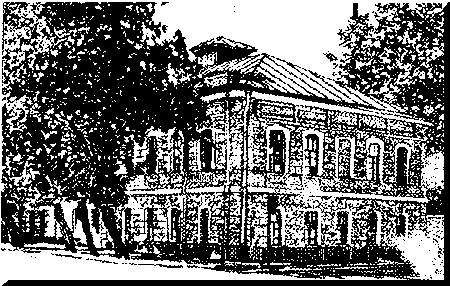 Здесь его приметили инструкторы и  направили в летную школу.
Здание аэроклуба на углу улиц  Красной Армии и А. Невского. Город  Курск
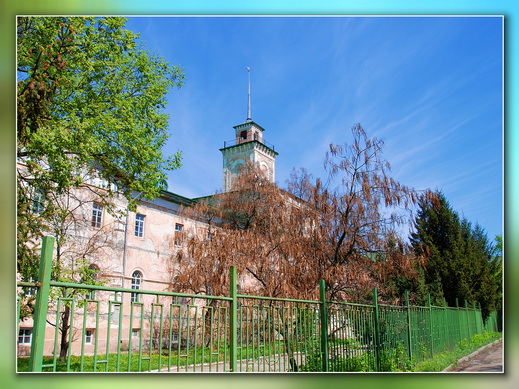 Чугуевское военное училище
Знак  Чугуевского военного училища
В 1940 году Боровых А.Е. поступил  в Чугуевское военное училище летчиков, переименованное в марте 1941 года в Чугуевскую военную авиационную школу, которую он окончил в том же году. Здесь же его оставили в качестве инструктора до декабря 1941 года.
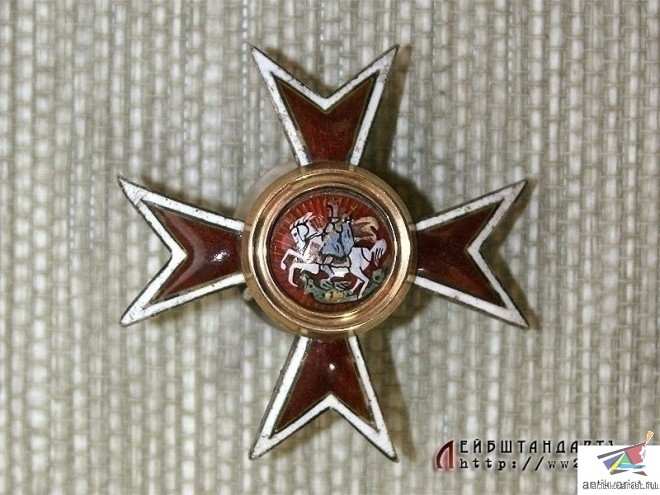 Боевой путь
С декабря 1941 года сержант А. Е. Боровых  на фронтах Великой
Отечественной войны.  Прошёл путь от рядового лётчика до  
заместителя командира полка.
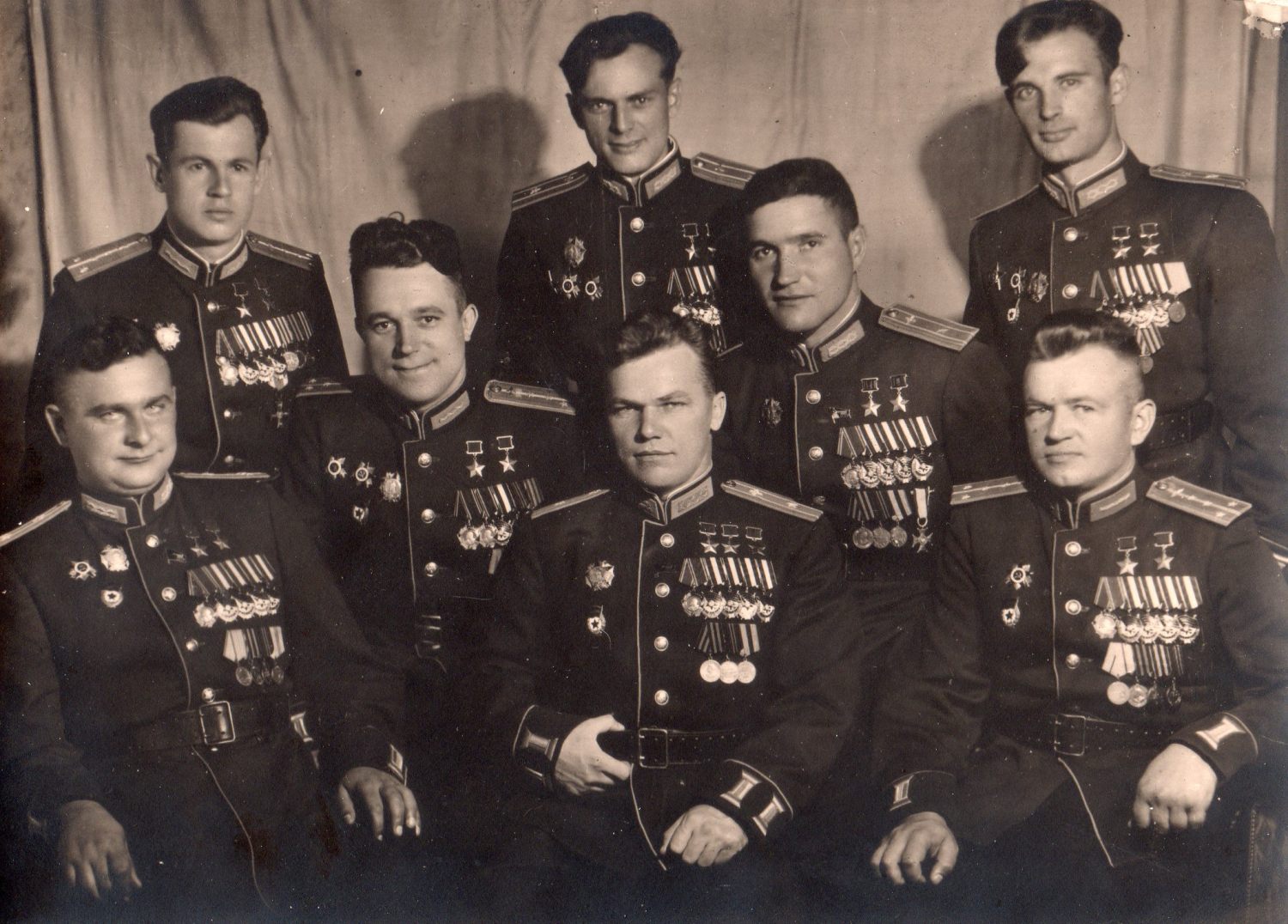 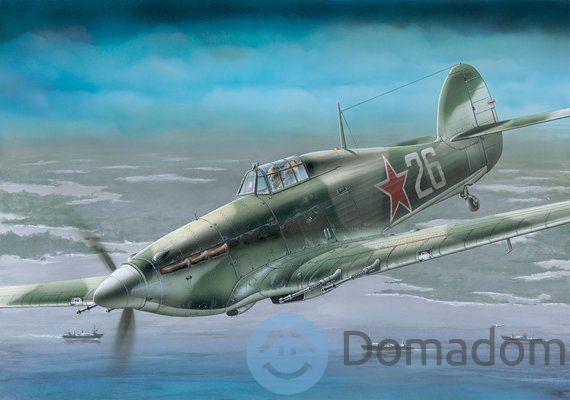 Боевой путь
Самолет «Харрикейн»
Первый боевой опыт получил  на Калининском фронте  в ходе зимней наступательной операции конца 1941 года - начала 1942 года. Первую победу он одержал в первом же бою. 8 боевых вылетов, совершенных  им  в составе 728 истребительного авиационного полка, принесли 3 победы, он был назначен командиром звена, награжден орденом Красного Знамени. Вскоре летчик провел воздушный бой в районе Зубцова, где на глазах командующего фронтом генерал-полковника И. Конева сбил Ю-88 и Ме-109, получив благодарность за отличное ведение схватки.
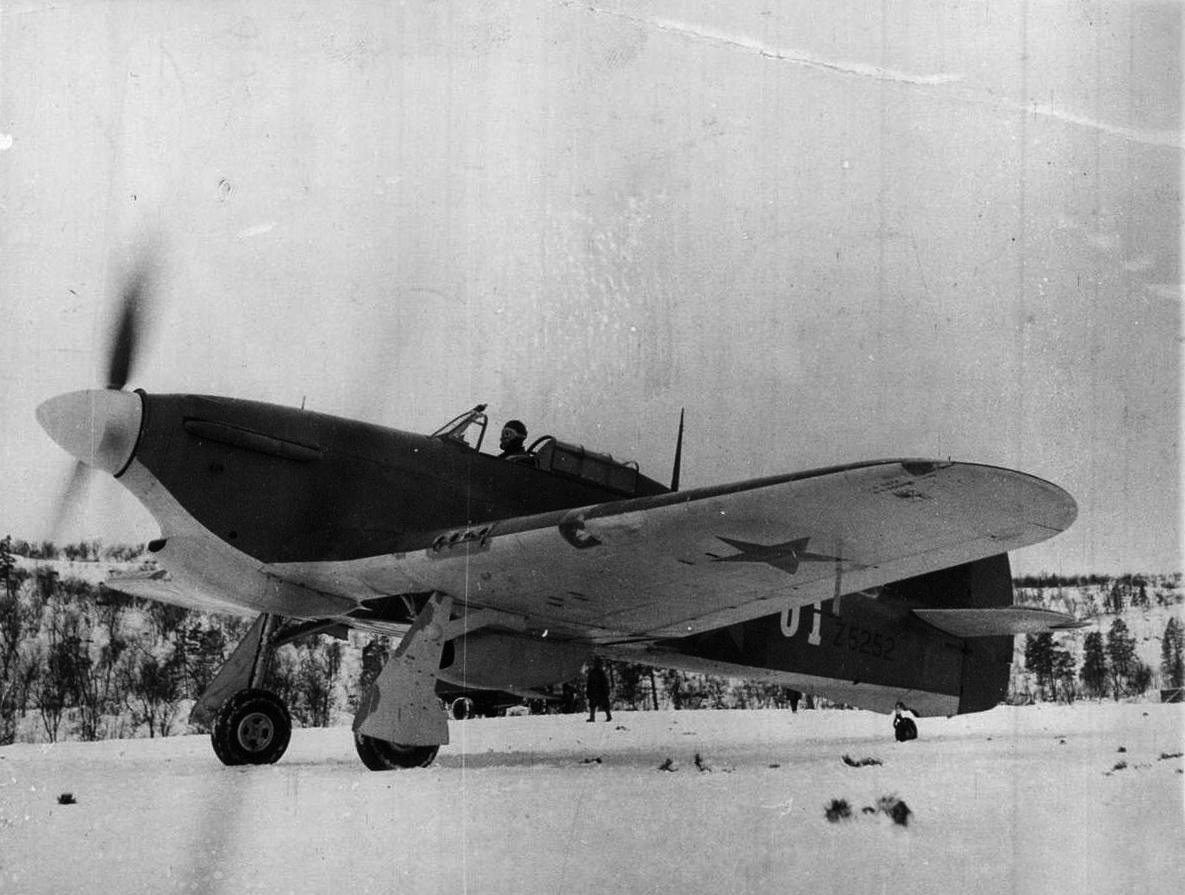 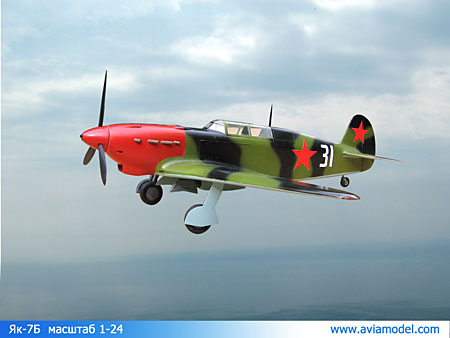 Самолет Як-7б
Из воспоминаний А.Е. Боровых
В это время советские летчики осуществляли полеты на самолетах «Харрикейн», Як-7б,которые  по техническим характеристикам уступали немецким, но: «летчик должен не только в совершенстве владеть самолетом, но и обладать военной хитростью. Знания, помноженные на военную хитрость, — в этом успех боя, ключ к победе над самым сильным и коварным врагом».
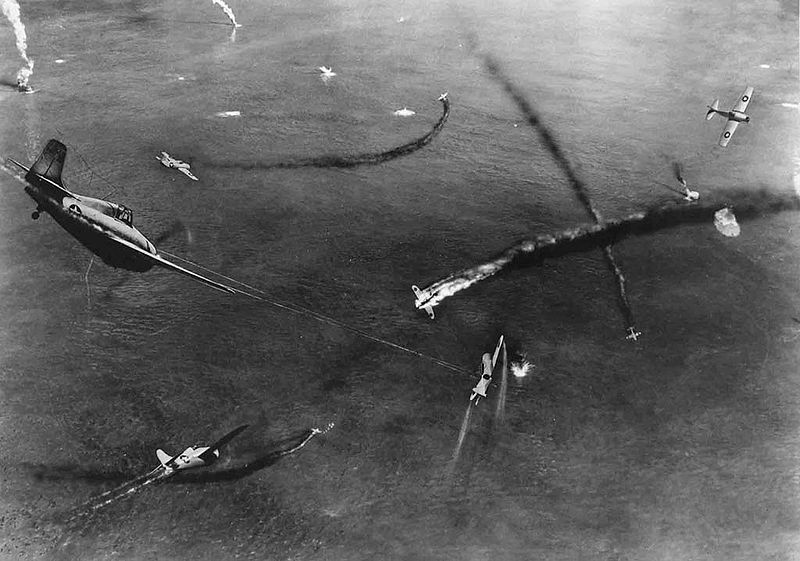 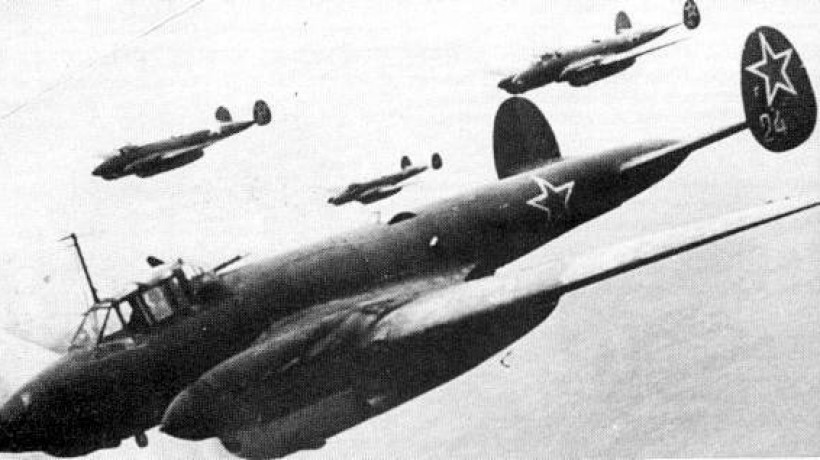 Боевой путь
1943 год.
Участник воздушных боев за город Курск
Из воспоминаний : «Воздушные бои над Курском, участником которых мне довелось быть, начались задолго до исторического Курского сражения. Уже в апреле - мае 1943 года их напряжённость достигла необычайной силы. Помню, лётчикам нашего 157-го истребительного авиационного полка в иные дни приходилось совершать по 5 - 6 боевых вылетов. Но все с честью выдерживали эту нагрузку, а многие дрались отважно и дерзко… Конечно, мне было приятно, что каждый подчинённый отдавал себя целиком творчеству боя, но вдвойне приятно, что дрались мы за освобождение моего родного города».
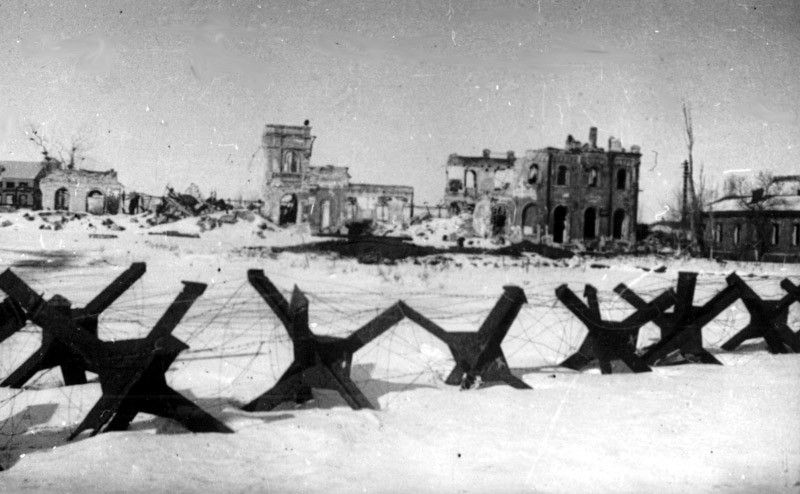 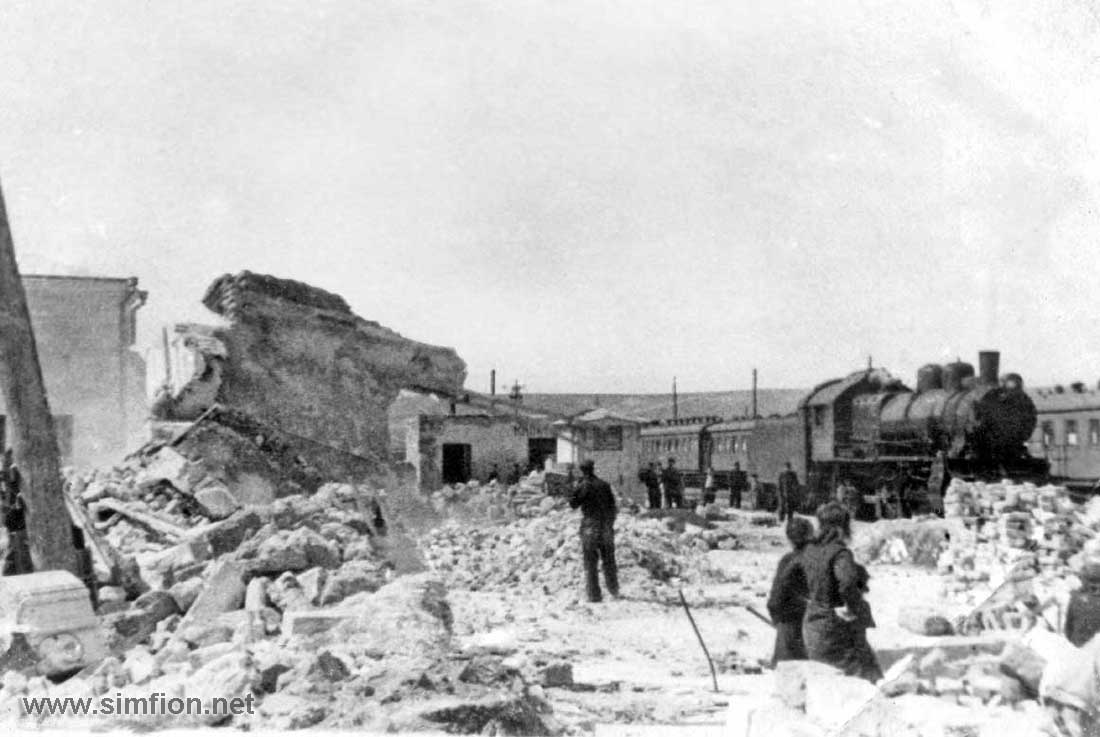 Боевой путь
Участвовал в Курской битве, Орловской, Черниговско- Припятской, 
Гомельско- Речицкой, Люблин-Брестской, Варшавско- 
Познанской, Восточно-Померанской, Берлинской операциях.

Воевал на Северо- Западном (декабрь 1941-январь 1942), 
Калининском (январь 1942- март 1943), Центральном (май- октябрь
1943), Белорусском (октябрь 1942- февраль 1944) и 1-ом 
Белорусском (февраль 1944- май 1945) фронтах.
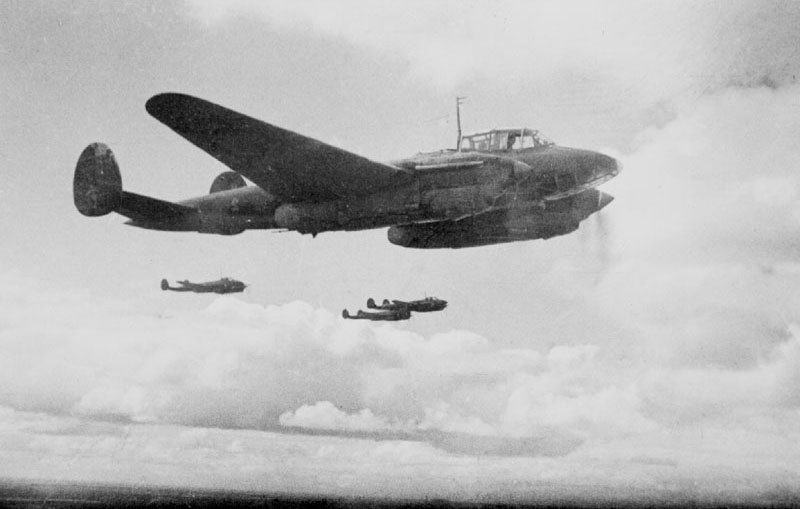 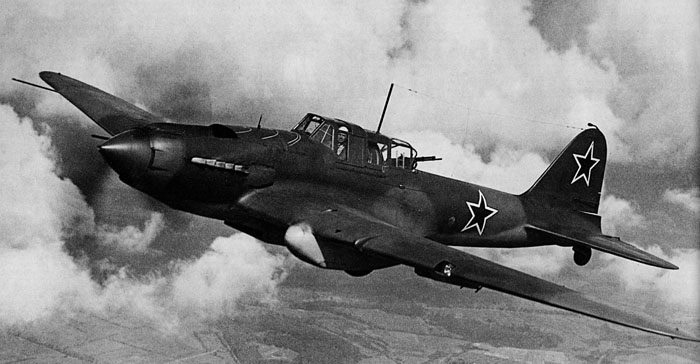 Награды
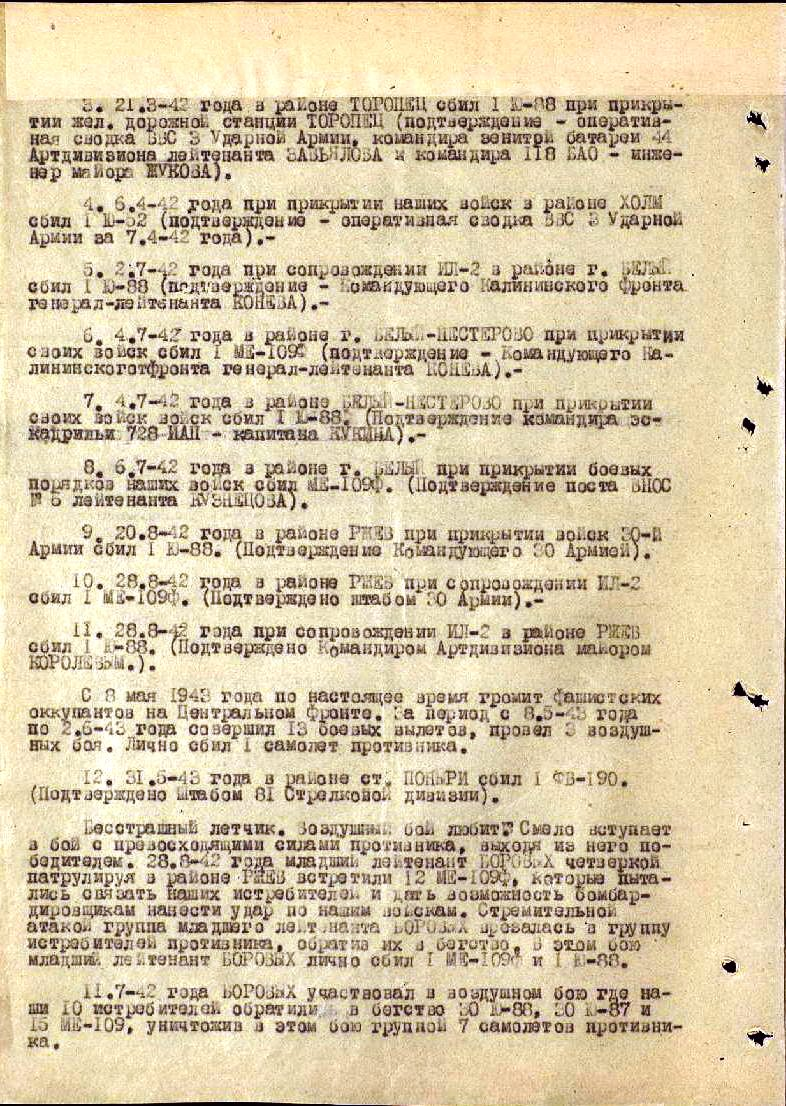 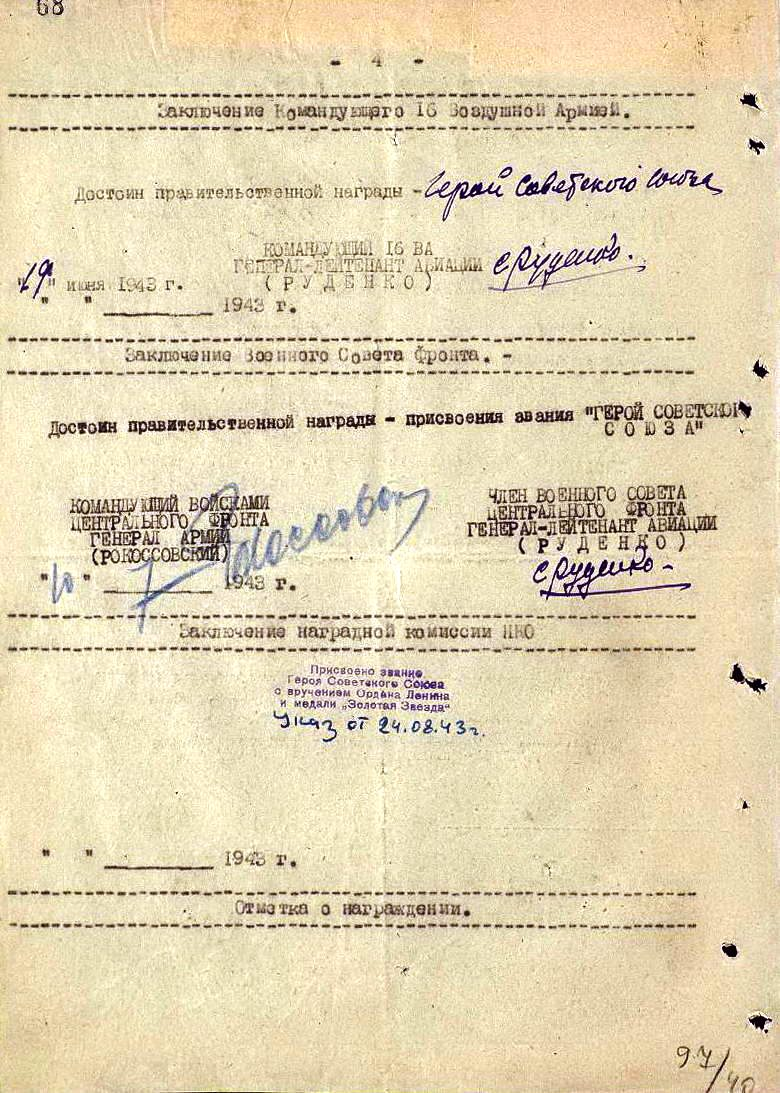 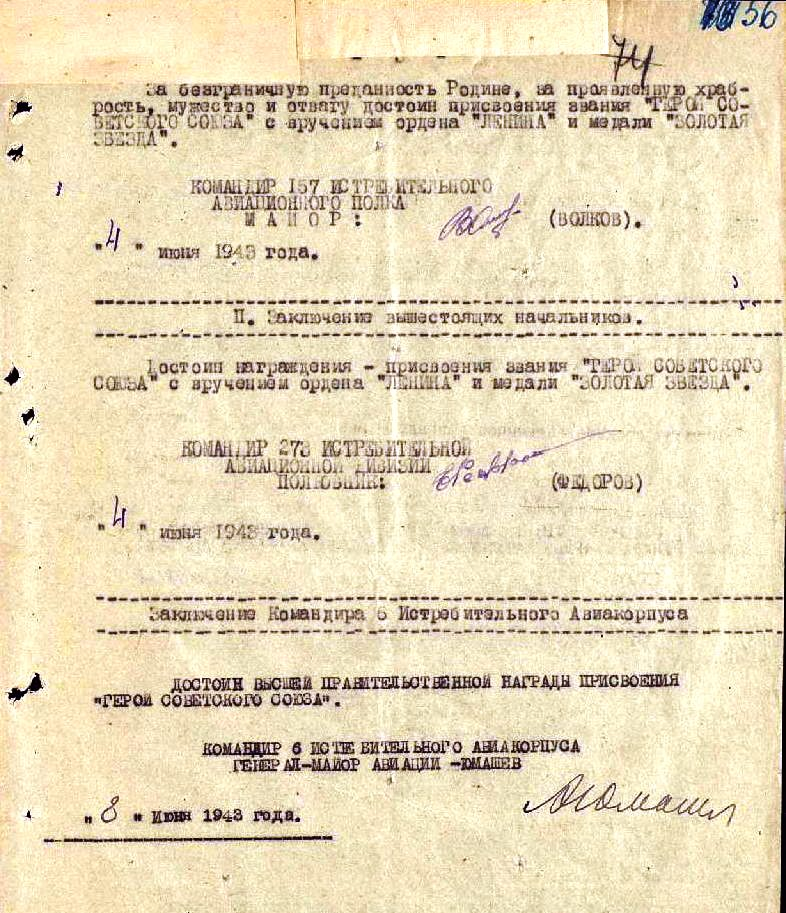 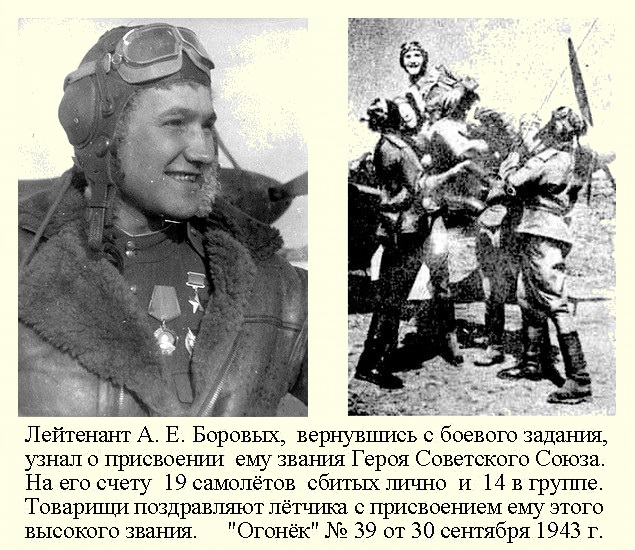 Указом Президиума Верховного Совета СССР от 23 февраля 1945 года Боровых А.Е.удостоен звания дважды Героя Советского Союза с вручением второй медали "Золотая Звезда" (№ 62/II).
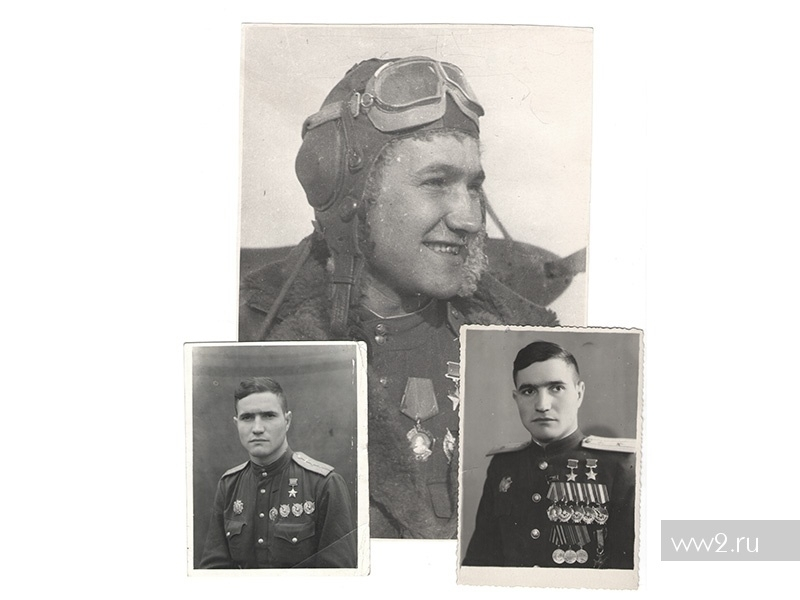 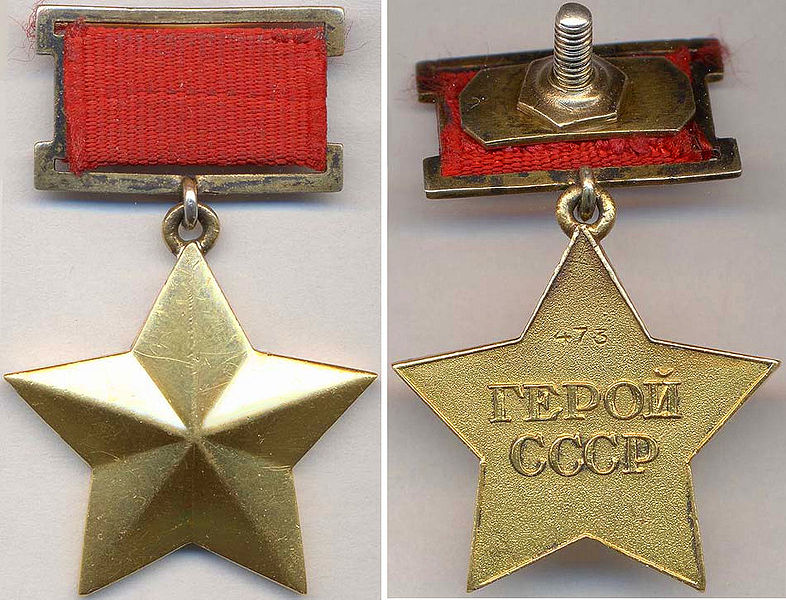 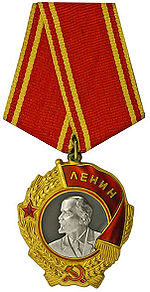 Награжден двумя орденами Ленина, пятью орденами Красного Знамени, орденами Александра Невского, Отечественной войны 1-й ст., тремя орденами Красной Звезды, орденом «За службу Родине в ВС СССР» 3й ст., медалями.
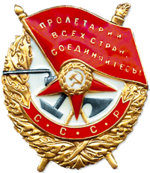 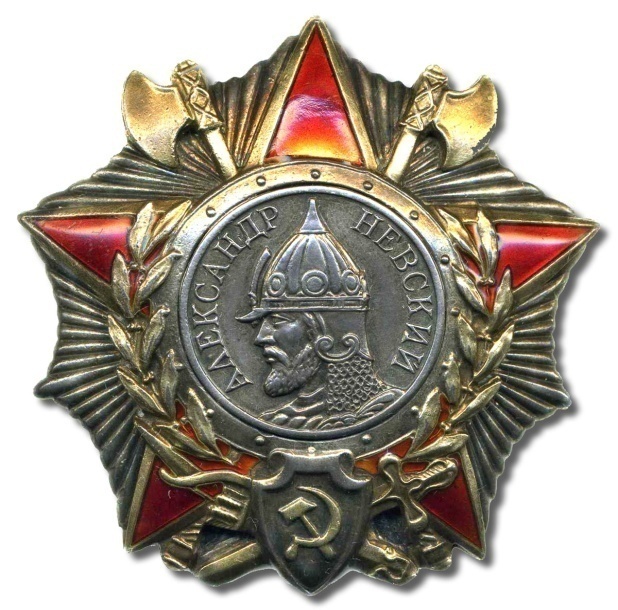 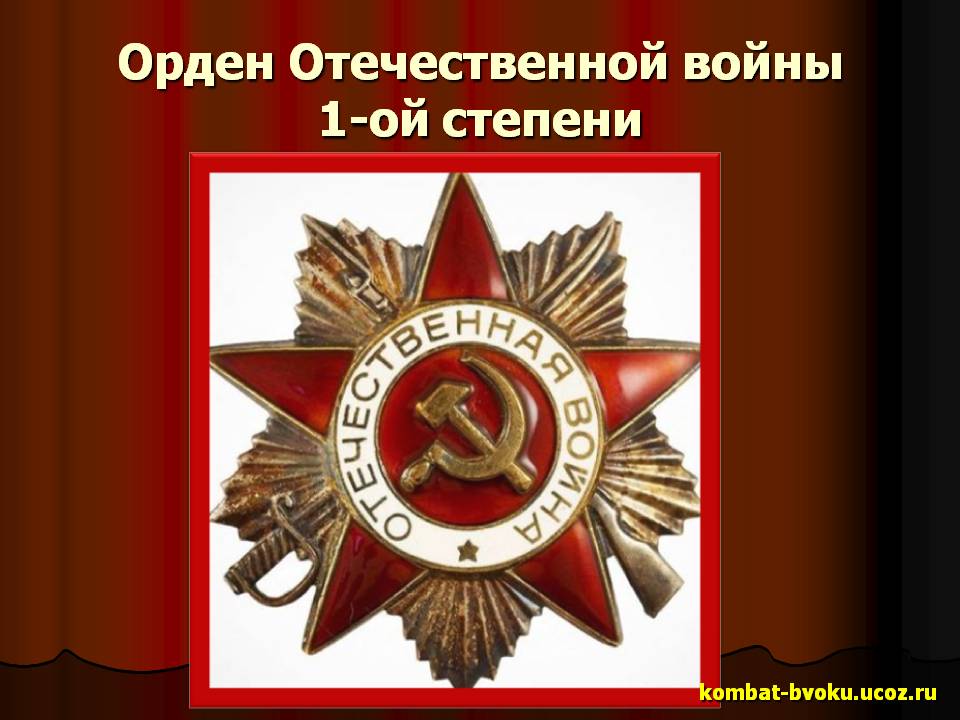 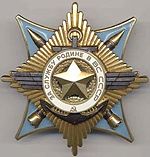 Послевоенные годы
После войны до июня 1946 года – заместитель командира 157-го истребительного 
авиационного полка по летной части (в Группе советских войск в Германии, город 
Дрезден).
Июнь- декабрь 1946 года- командир 233-го истребительного 
авиационного полка по летной части (в Группе советских войск в Германии, город 
Перлеберг).
В 1951 году окончил Военно-Воздушную академию (Монино).
В марте 1952- ноябре 1955- командир 98-й гвардейской истребительной авиационной 
дивизии ПОВ. 
В 1957 году окончил Высшую военную академию(Военную академию Генерального 
штаба).
В ноябре 1957- октябре 1958 – командир 88-го истребительного авиационного 
корпуса ПВО.
С 1958– 1-й заместитель командующего, а в августе 1959- мае 1960- командующий 52-
й воздушно истребительной армией.
Послевоенные годы
В мае 1960-август 1963- командующий авиацией Московского округа ПВО.
В августе 1963-июле1968- командующий 11-й отдельной армией ПВО.
В июле 1968-август 1969- командующий 8-й отдельной армией ПВО.
В августе 1969-апрель 1977- командующий авиацией ПВО страны.
В 1977-1988- военный консультант Института военной истории Министерства 
обороны СССР. 
С апреля 1988 года генерал- полковник  авиации А.Е. Боровых – в отставке.

Депутат Верховного Совета СССР 2-го созыва (1946-1950) и РСФСР 4-го созыва(1955-
1959). 
Автор научных статей «Будь отличником, классным специалистом»(1963), «Новая 
техника, оружие и человек»(1972), «Надежный щит Родины» (1985).

Жил в Москве. Трагически погиб 7 ноября 1989 года(убит хулиганами).
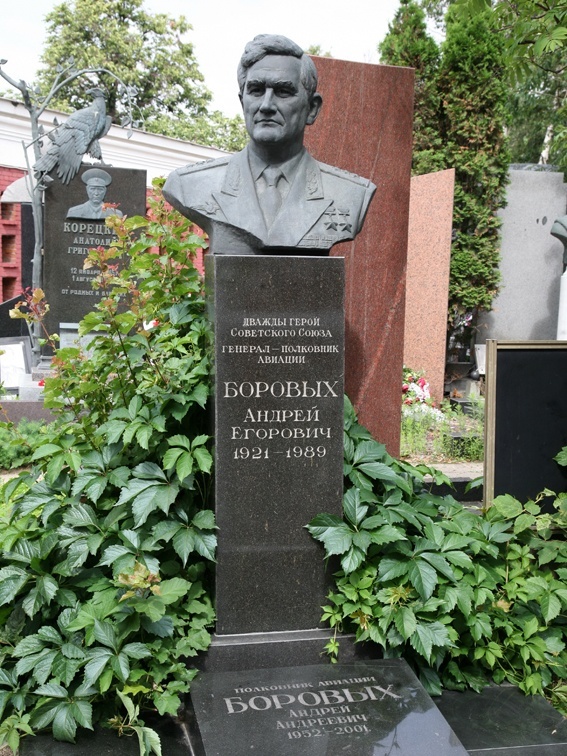 Могила Боровых  А.Е.
на Новодевичьем кладбище Москвы.
Аллея Героев в Чугуеве
(город Харьков)
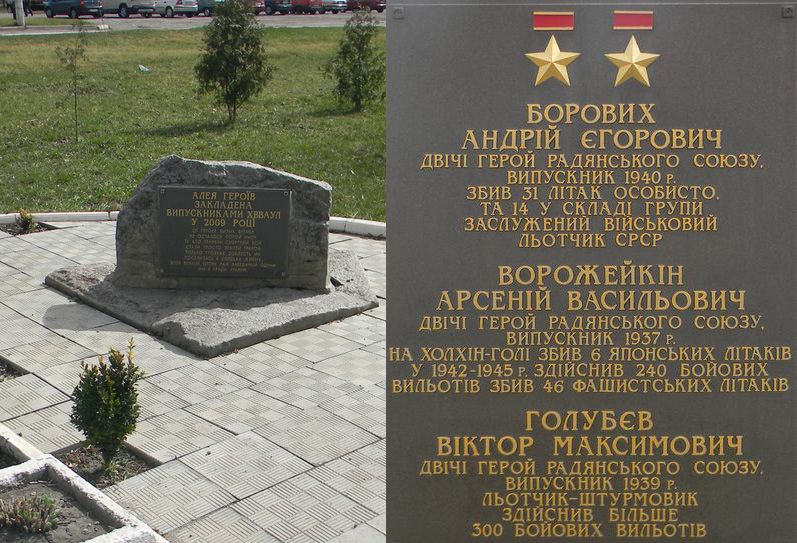 Бронзовый бюст Боровых А.Е. установлен на родине - в городе  Курске - в Первомайском Парке. Скульптор В. Ефимов- Трофимов, архитектор В. Новак . 
Открыт 18 июля 1948 году.
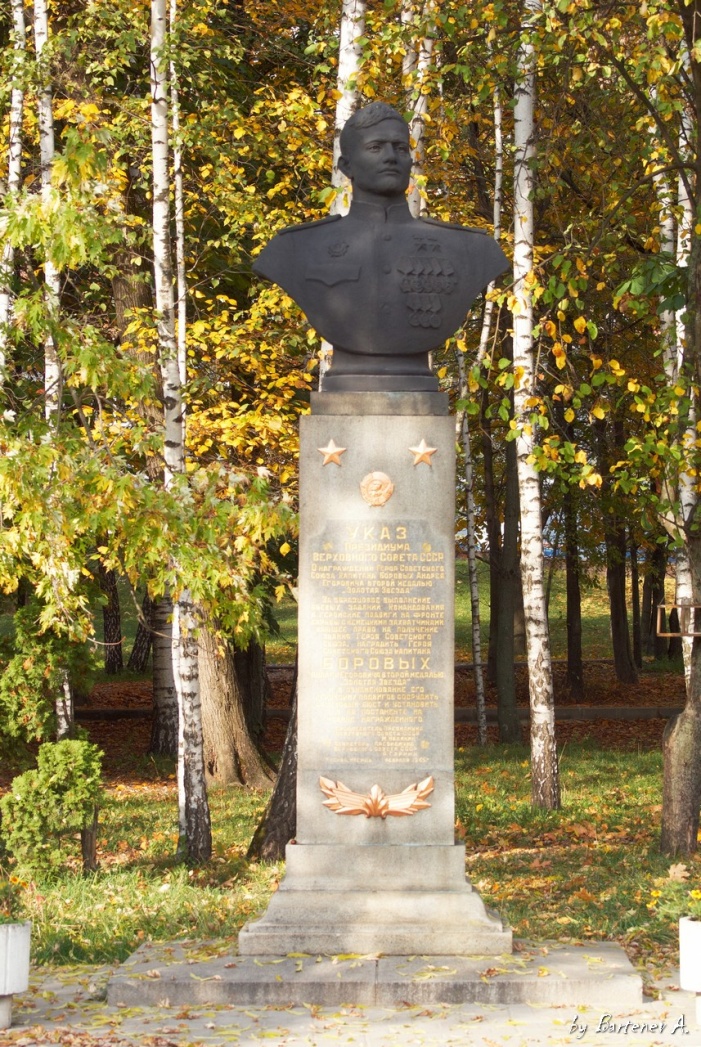 Боровых А.Е.- Почетный гражданин города Курска.
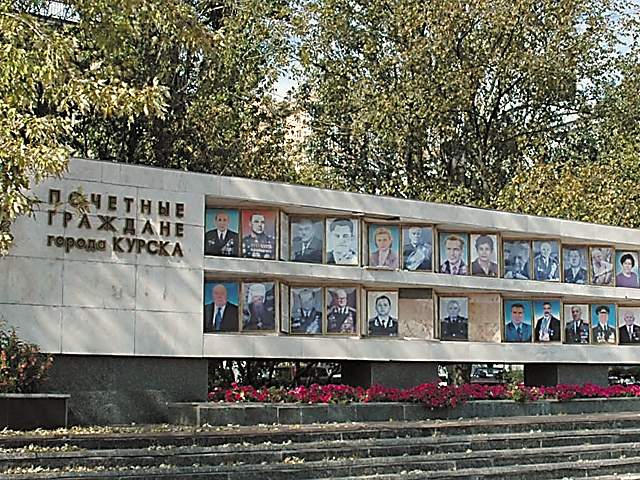 Звание «Почетный гражданин города Курска» присвоено в 1988 году за мужество и героизм, проявленные в борьбе с немецко-фашистскими захватчиками в период Великой Отечественной войны.
Улица дважды Героя Советского Союза Боровых А.Е. в городе Курске. Наименование присвоено 28 ноября 1991 года.
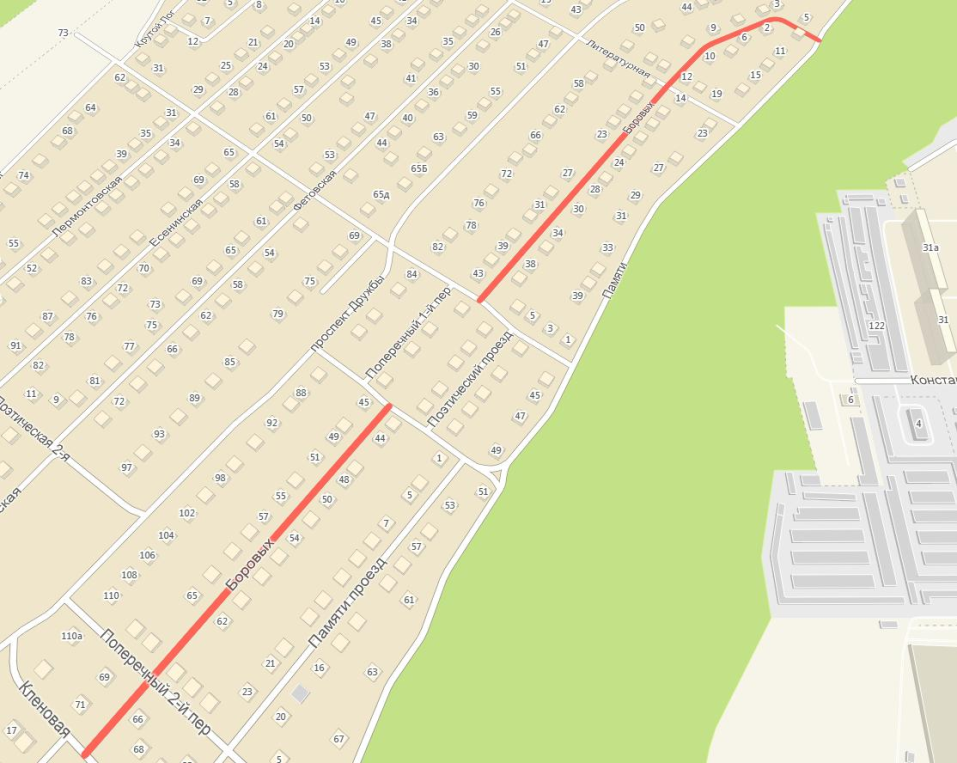 Боровых А.Е- великий военный России
Андрей Егорович Боровых- великий военный летчик, прошедший всю
Великую Отечественную войну, совершивший около 500 боевых вылетов,
лично сбивший  32 фашистских самолета и еще 14 в групповых боях.
Удостоен звания дважды Героя Советского Союза.
Это великий ас, отличавшийся высокой техникой пилотирования, отличной
тактической подготовкой, творчеством, инициативой и несгибаемой волей к
победе. Человек, до конца жизни остававшийся верен своей профессии.
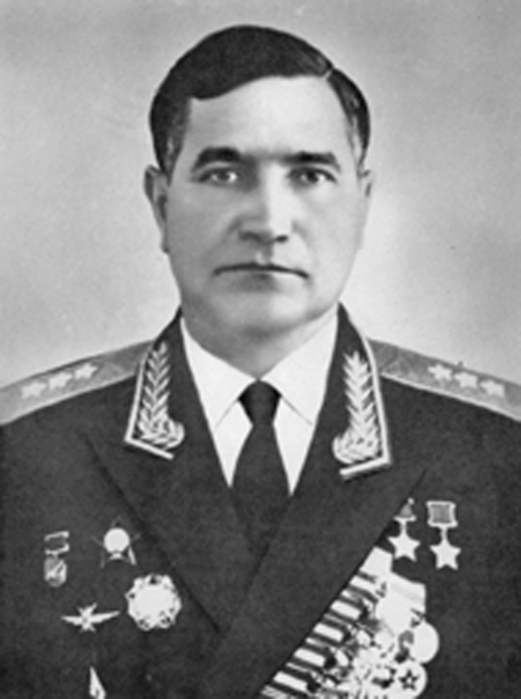 Спасибо за внимание!
Источники иллюстраций
1.Орден с лентой
http://cap.ru/UserFiles/orgs/GrvId_67/pobeda2.jpg
2.Георгиевская лента
http://s020.radikal.ru/i710/1302/97/5836754b33a3.png
3.Фон
http://img-fotki.yandex.ru/get/9745/97761520.1fa/0_84980_437031ed_L.jpg
Источники текстовой информации
1. http://airaces.narod.ru/all1/borovyh.htm
                                  
2.http://www.warheroes.ru/hero/hero.asp?Hero_id=253
                               
3.http://kot-or-osl.livejournal.com/236386.html

4. Курск. Краеведческий словарь- справочник.  Курск, 1997 г.